ПОСТРОЕНИЕ СЕЧЕНИЙ МНОГОГРАННИКОВ
[Speaker Notes: В режиме слайдов построение сечение производится по шагам, кликаньем мышкой]
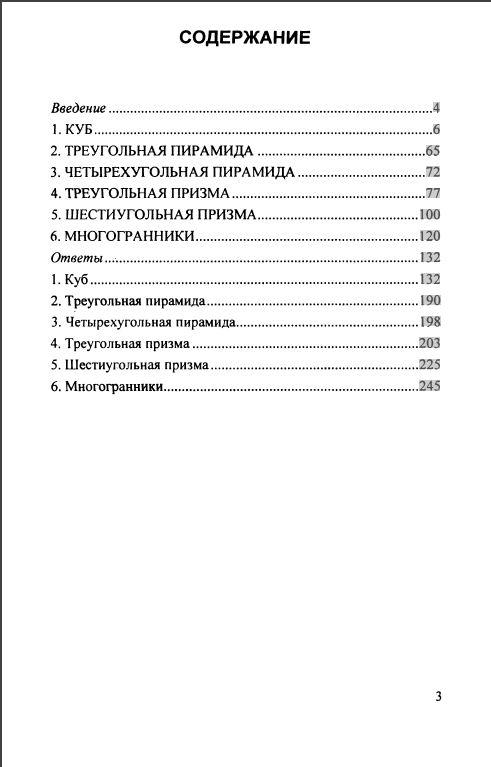 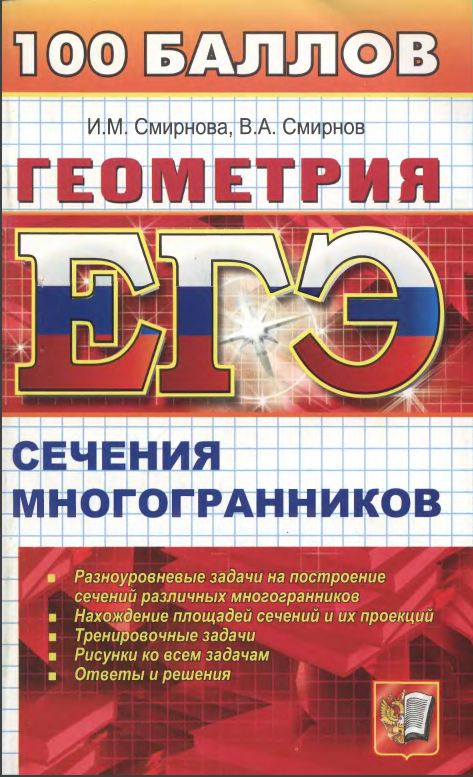 [Speaker Notes: В режиме слайдов построение сечение производится по шагам, кликаньем мышкой]
МЕТОД СЛЕДОВ
При построении сечений многогранников, базовыми являются построения точки пересечения прямой и плоскости, а также линии пересечения двух плоскостей.
Если даны две точки A и B прямой и известны их проекции A’ и B’ на плоскость, то точкой С пересечения данных прямой и плоскости будет точка пересечения прямых AB и A’B’.
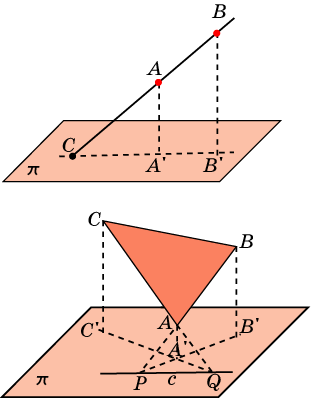 Если даны три точки A, B, C плоскости и известны их проекции A’, B’, C’ на другую плоскость, то для нахождения линии пересечения этих плоскостей находят точки P и Q пересечения прямых AB и AC со второй плоскостью. Прямая PQ будет искомой линией пересечения плоскостей.
[Speaker Notes: В режиме слайдов построение сечение производится по шагам, кликаньем мышкой]
ПЛОЩАДЬ СЕЧЕНИЯ
Теорема. Площадь ортогональной проекции плоской фигуры равна произведению площади этой фигуры на косинус угла между плоскостью фигуры и плоскостью проекции.
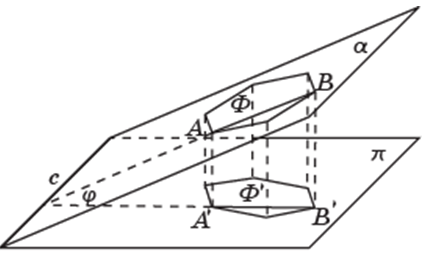 Куб
1. Постройте сечение куба плоскостью, проходящей через вершину B и середины E, F рёбер AA1 и CC1 соответственно. Какой фигурой оно является? Найдите его площадь, если рёбра куба равны 1.
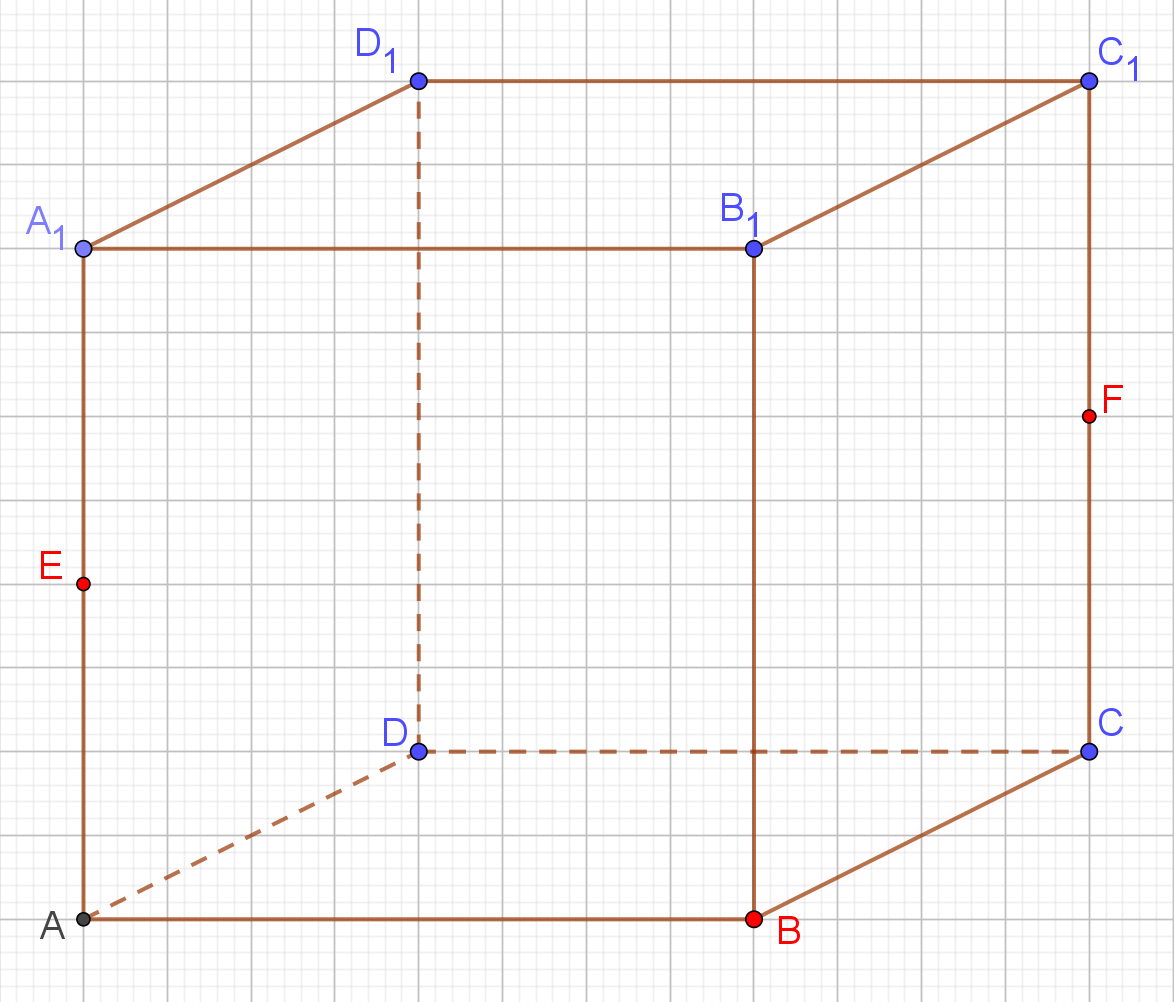 [Speaker Notes: В режиме слайдов построение сечение производится по шагам, кликаньем мышкой]
Ответ. Ромб.
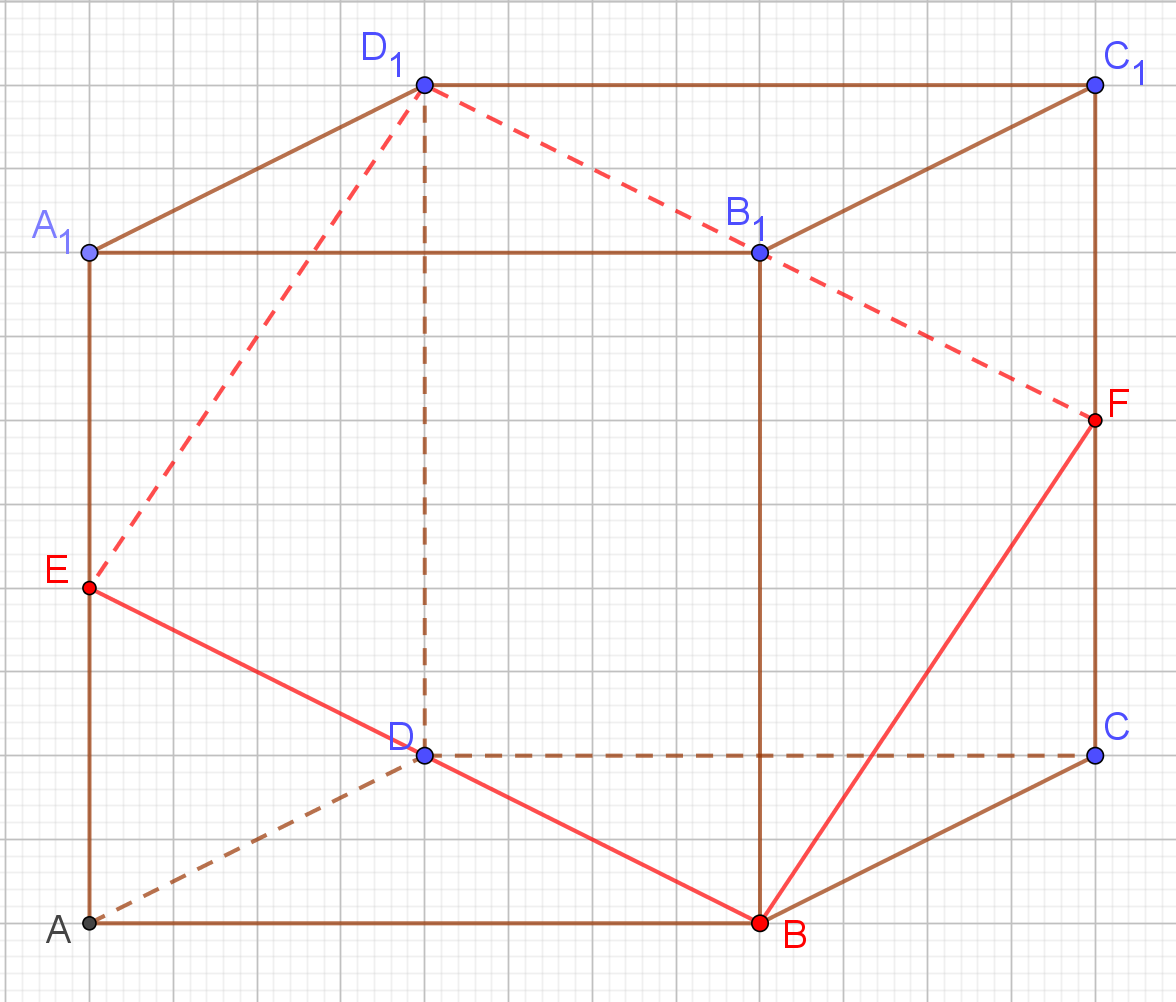 [Speaker Notes: В режиме слайдов построение сечение производится по шагам, кликаньем мышкой]
2. Постройте сечение куба плоскостью, проходящей через вершины A, C и середину E ребра A1D1. Какой фигурой оно является? Найдите его площадь, если рёбра куба равны 1.
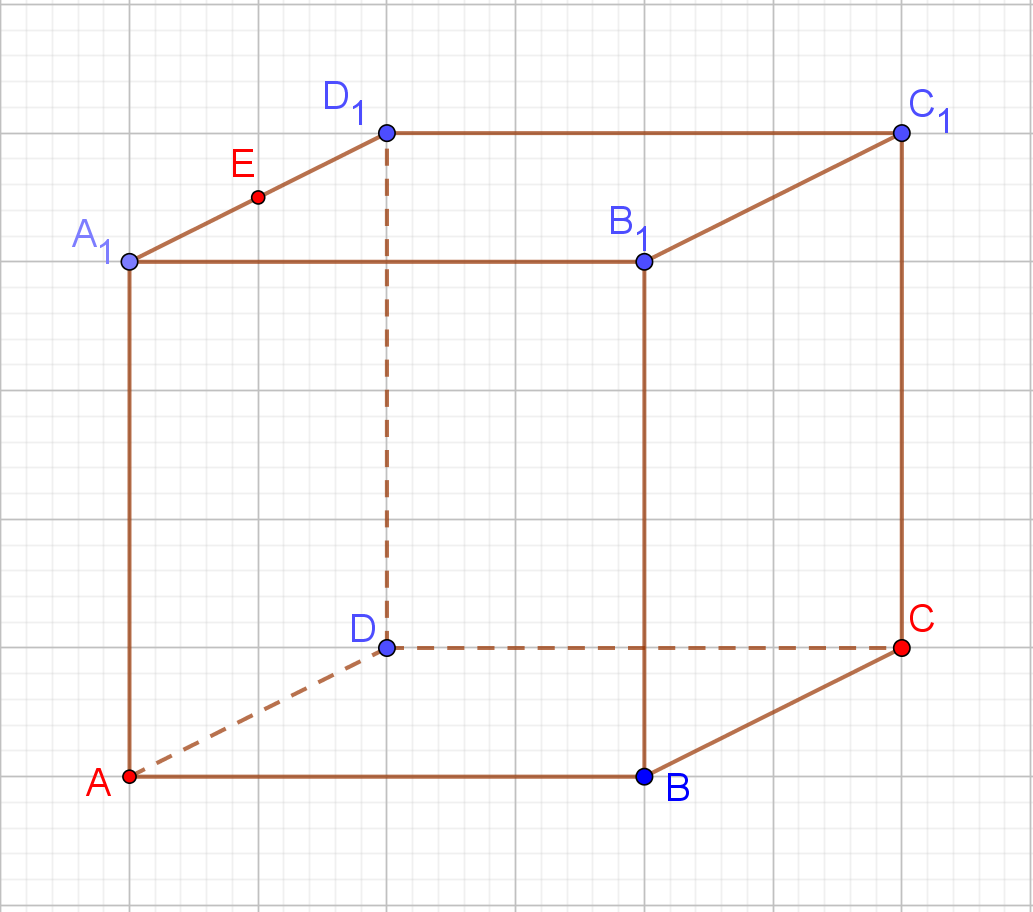 [Speaker Notes: В режиме слайдов построение сечение производится по шагам, кликаньем мышкой]
Решение. Сечением является равнобедренная трапеция ACGE.
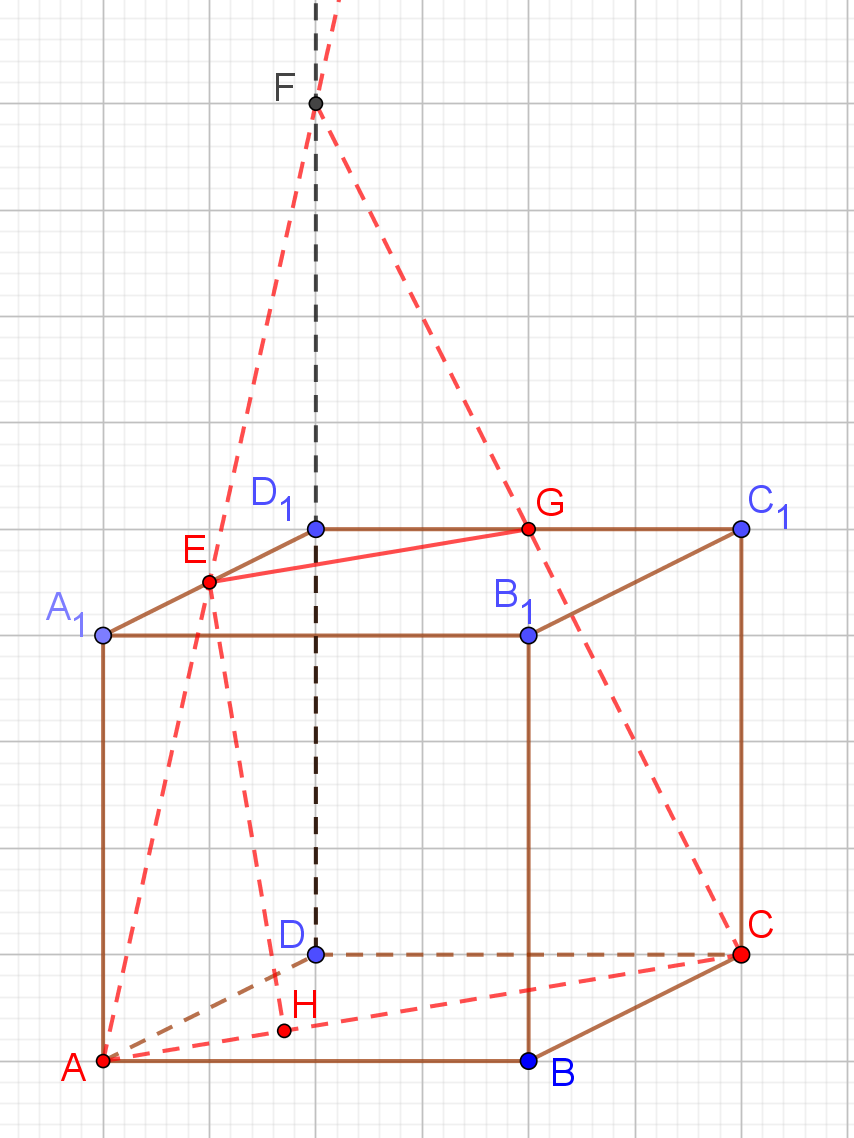 [Speaker Notes: В режиме слайдов построение сечение производится по шагам, кликаньем мышкой]
Постройте сечение куба плоскостью, проходящей через вершину A и середины ребер BC, DD1. Какой фигурой оно является? Найдите его площадь, если рёбра куба равны 1.
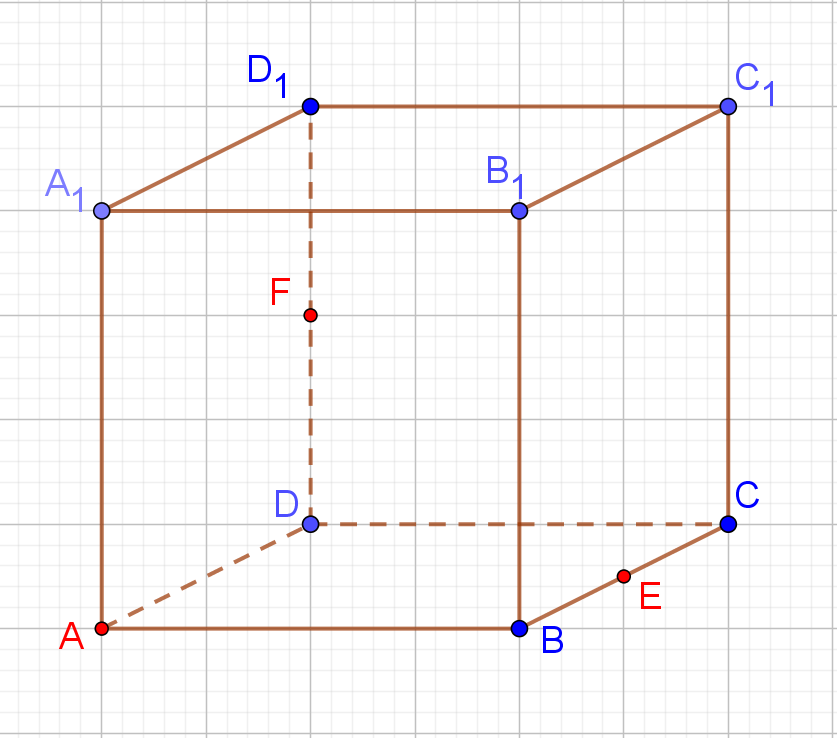 Решение 1. Сечением является трапеция AEGF.
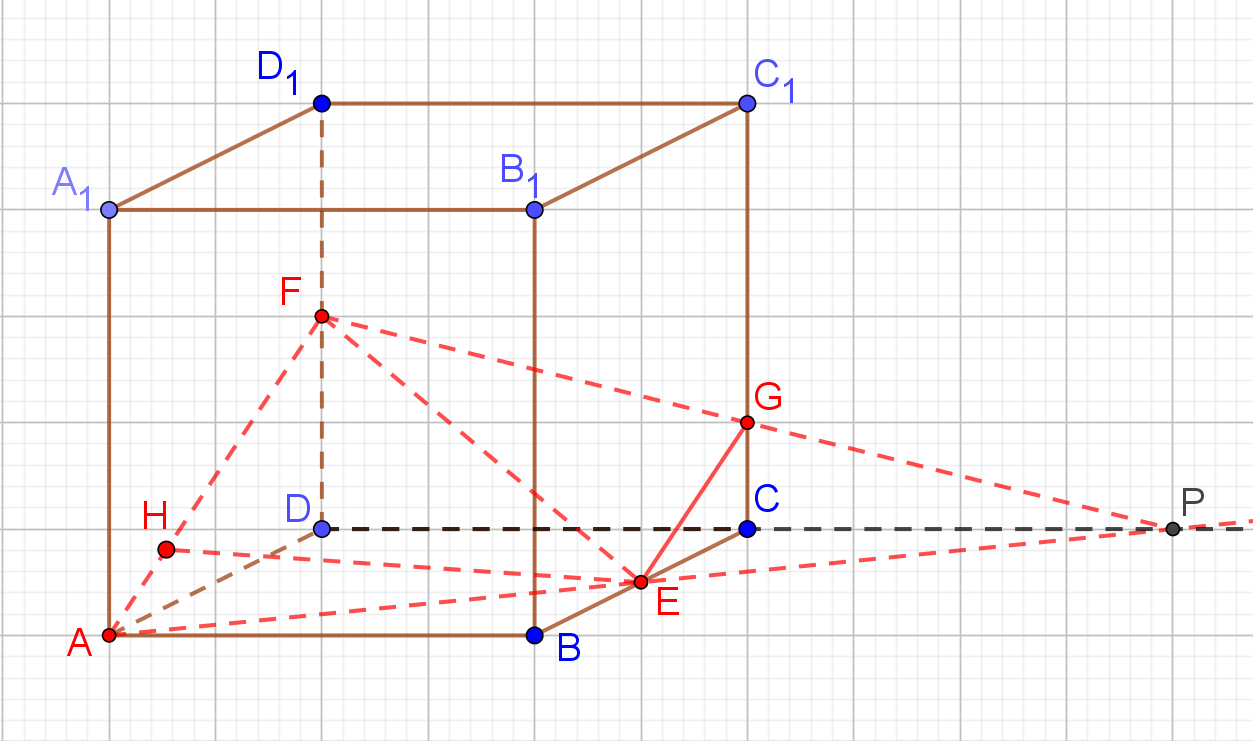 Решение 2. Сечением является трапеция AEGF.
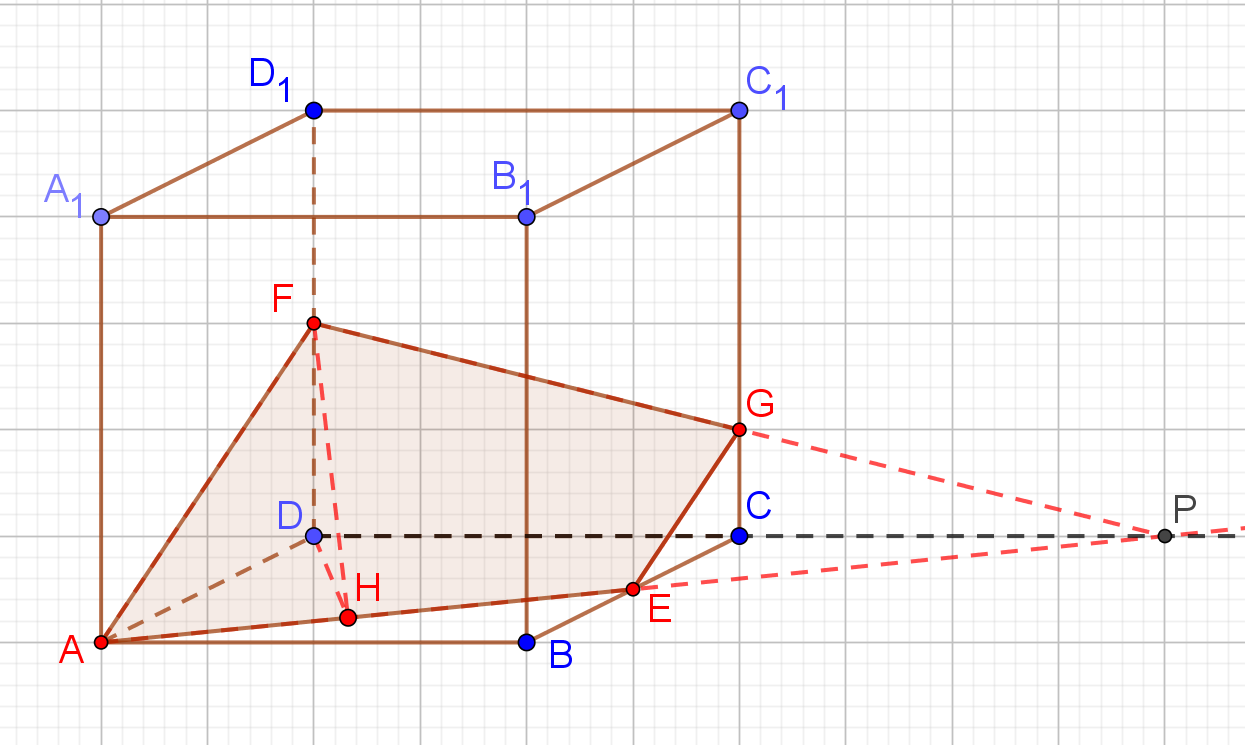 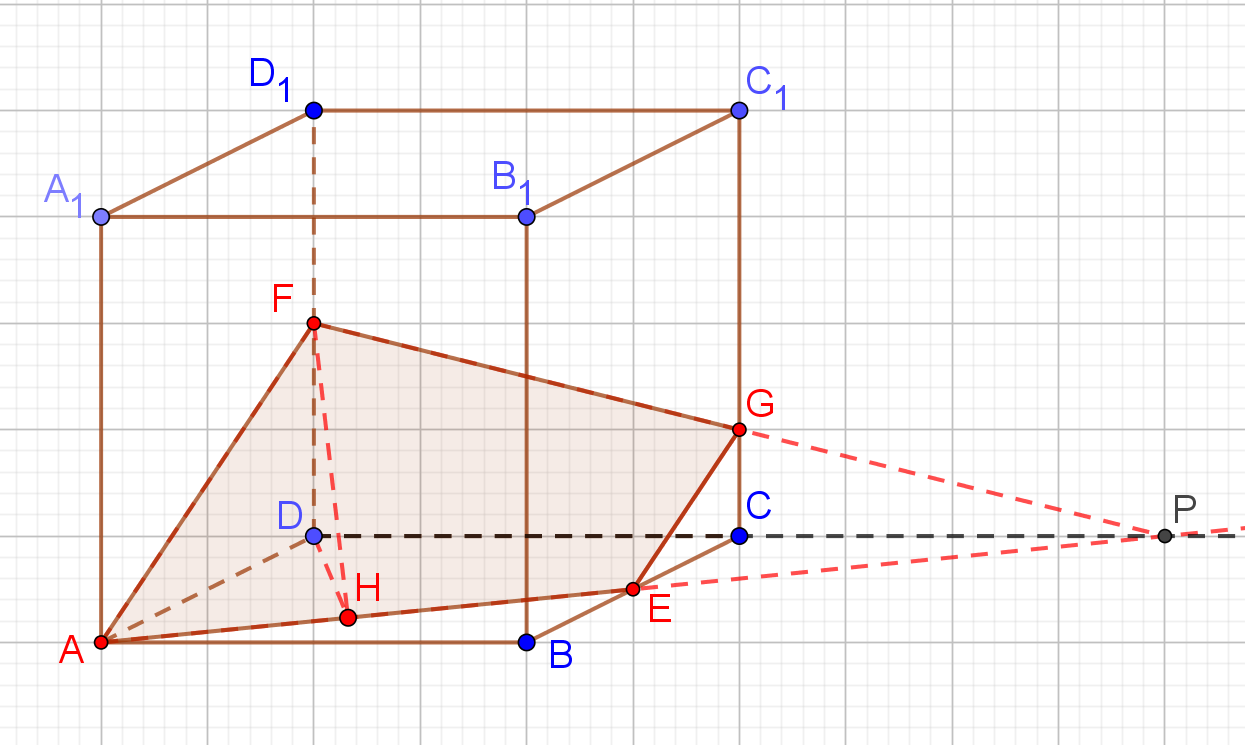 Постройте сечение куба плоскостью, проходящей через вершину D1 и середины E, F рёбер AB, BC соответственно. Какой фигурой оно является? Найдите его площадь, если рёбра куба равны 1.
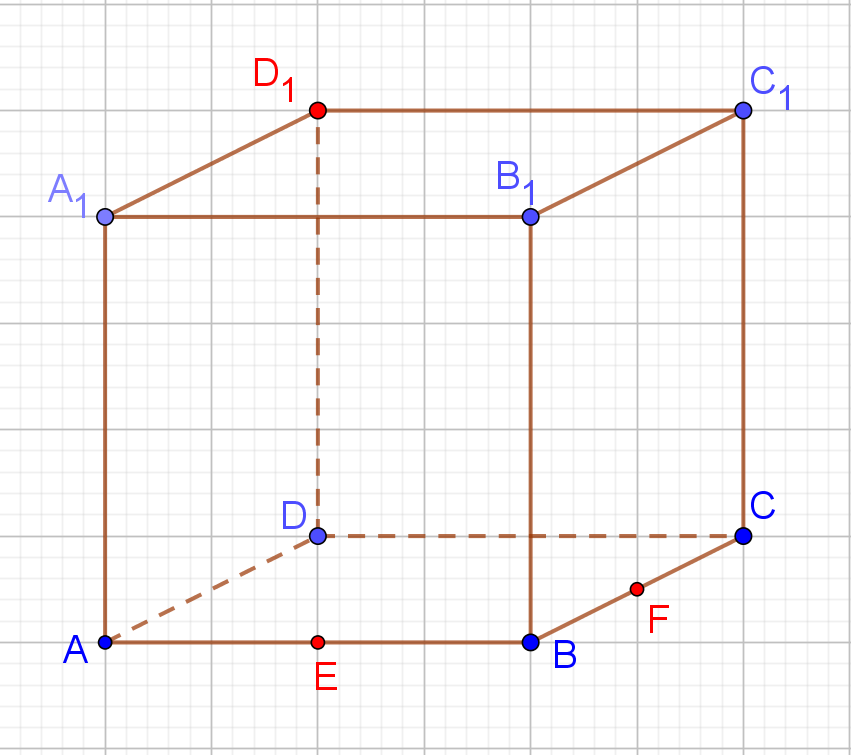 [Speaker Notes: В режиме слайдов построение сечение производится по шагам, кликаньем мышкой]
Решение 1. Сечением является пятиугольник EFJD1I.
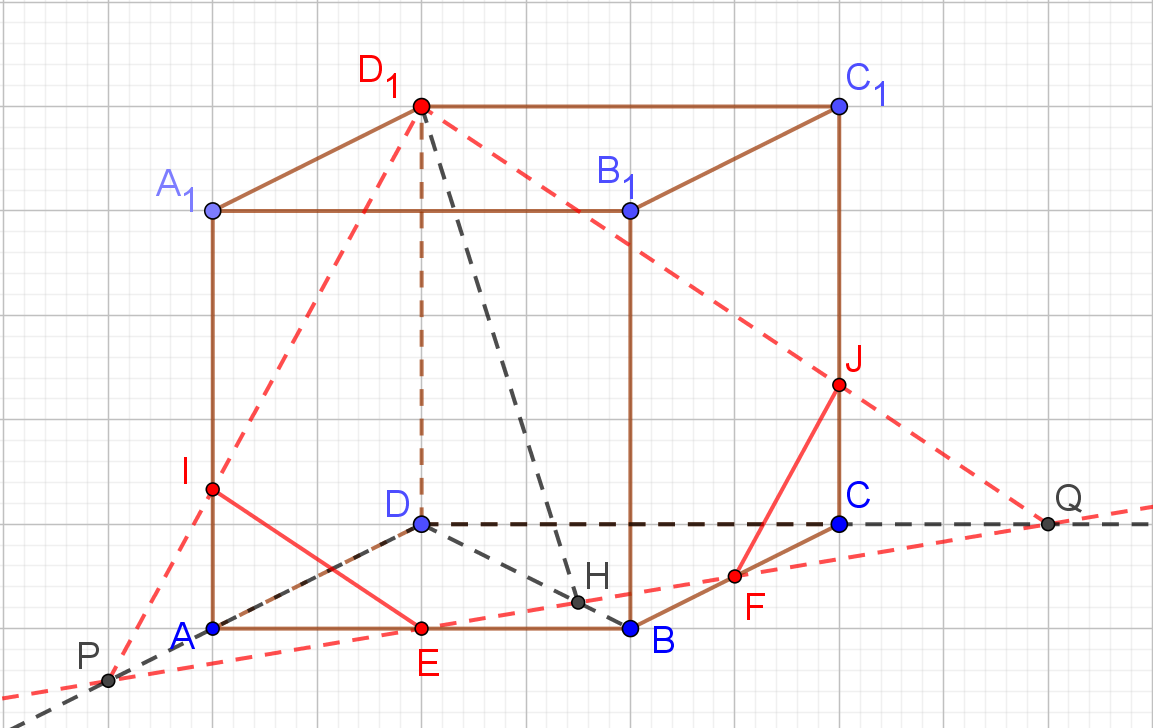 [Speaker Notes: В режиме слайдов построение сечение производится по шагам, кликаньем мышкой]
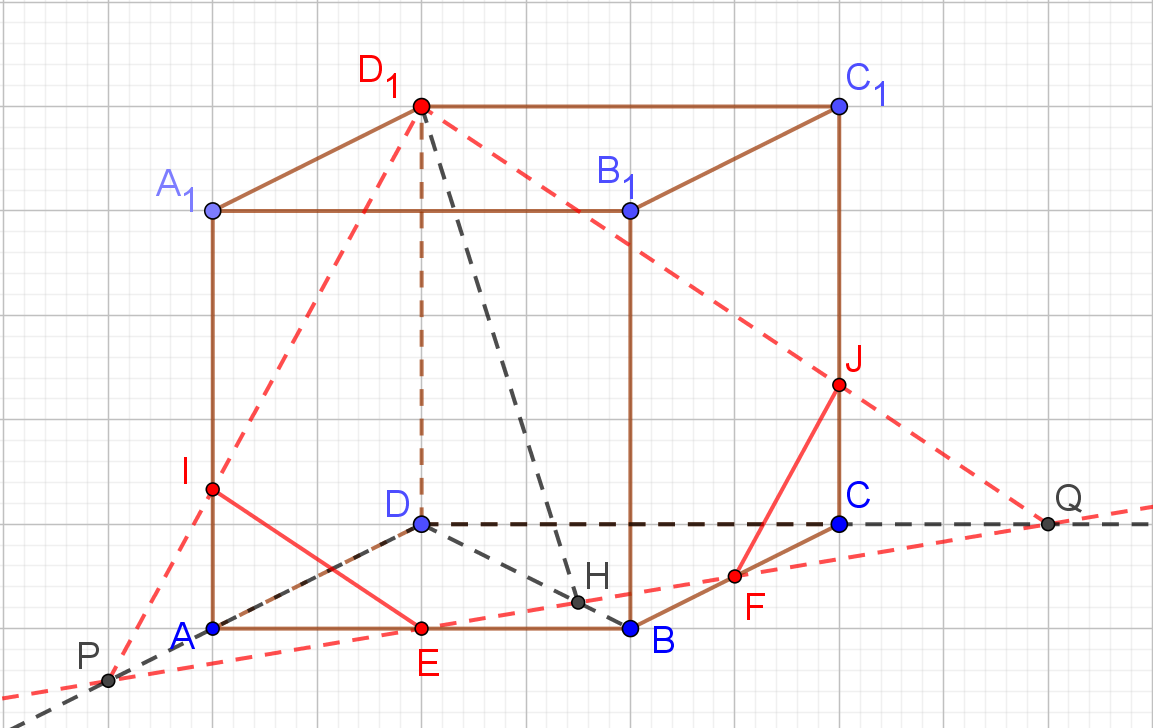 [Speaker Notes: В режиме слайдов построение сечение производится по шагам, кликаньем мышкой]
Постройте сечение куба плоскостью, проходящей через точки E, F, G, принадлежащие рёбрам AB, CC1, A1D1 соответственно. Какой фигурой оно является? Найдите его площадь, если рёбра куба равны 1, а данные точки являются серединами рёбер.
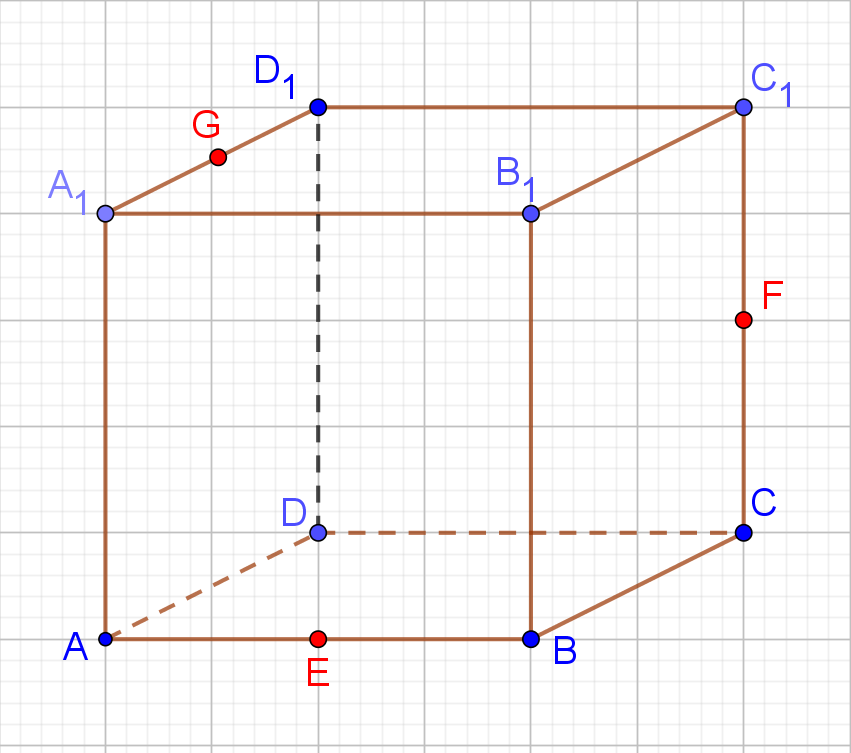 [Speaker Notes: В режиме слайдов построение сечение производится по шагам, кликаньем мышкой]
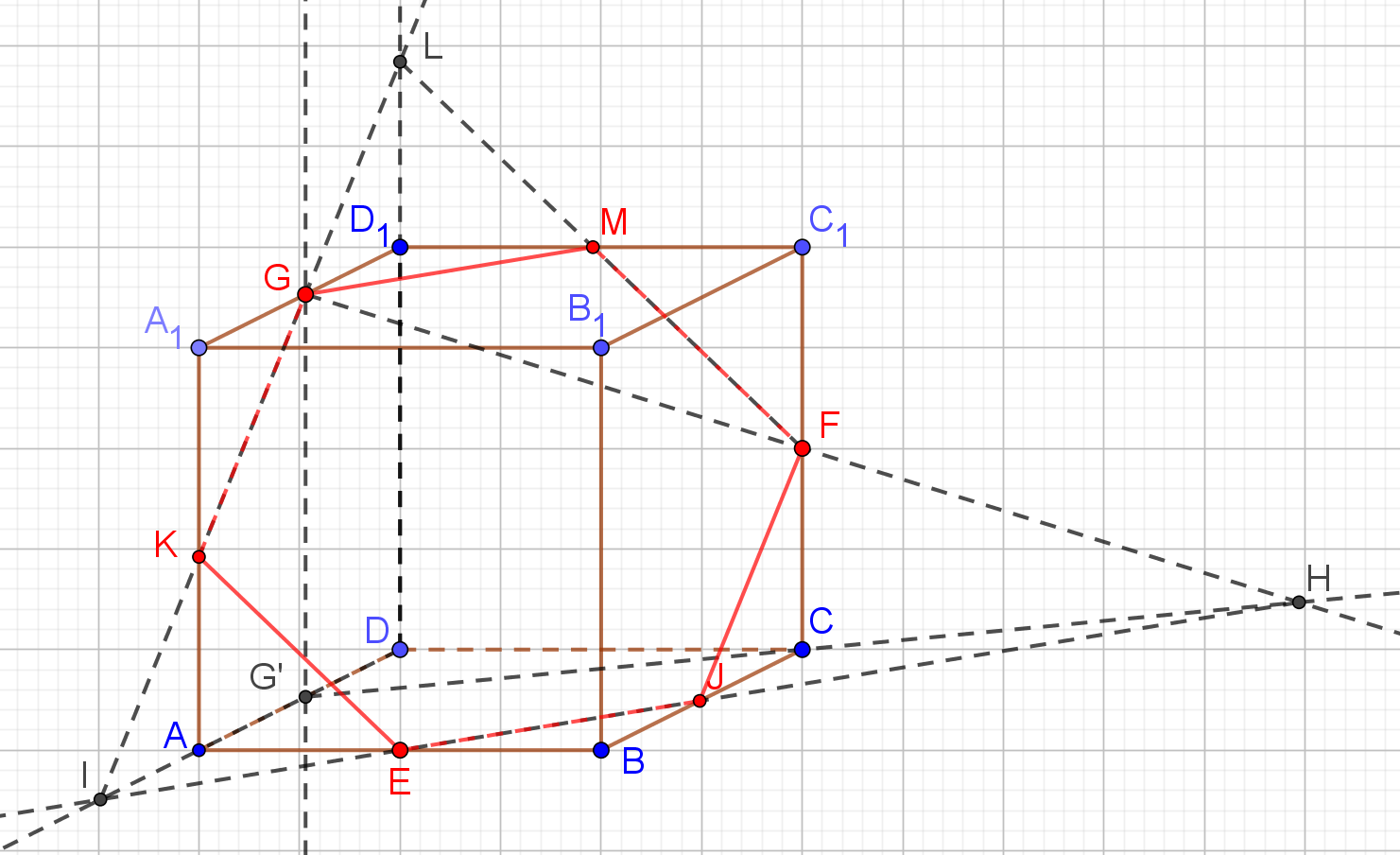 [Speaker Notes: В режиме слайдов построение сечение производится по шагам, кликаньем мышкой]
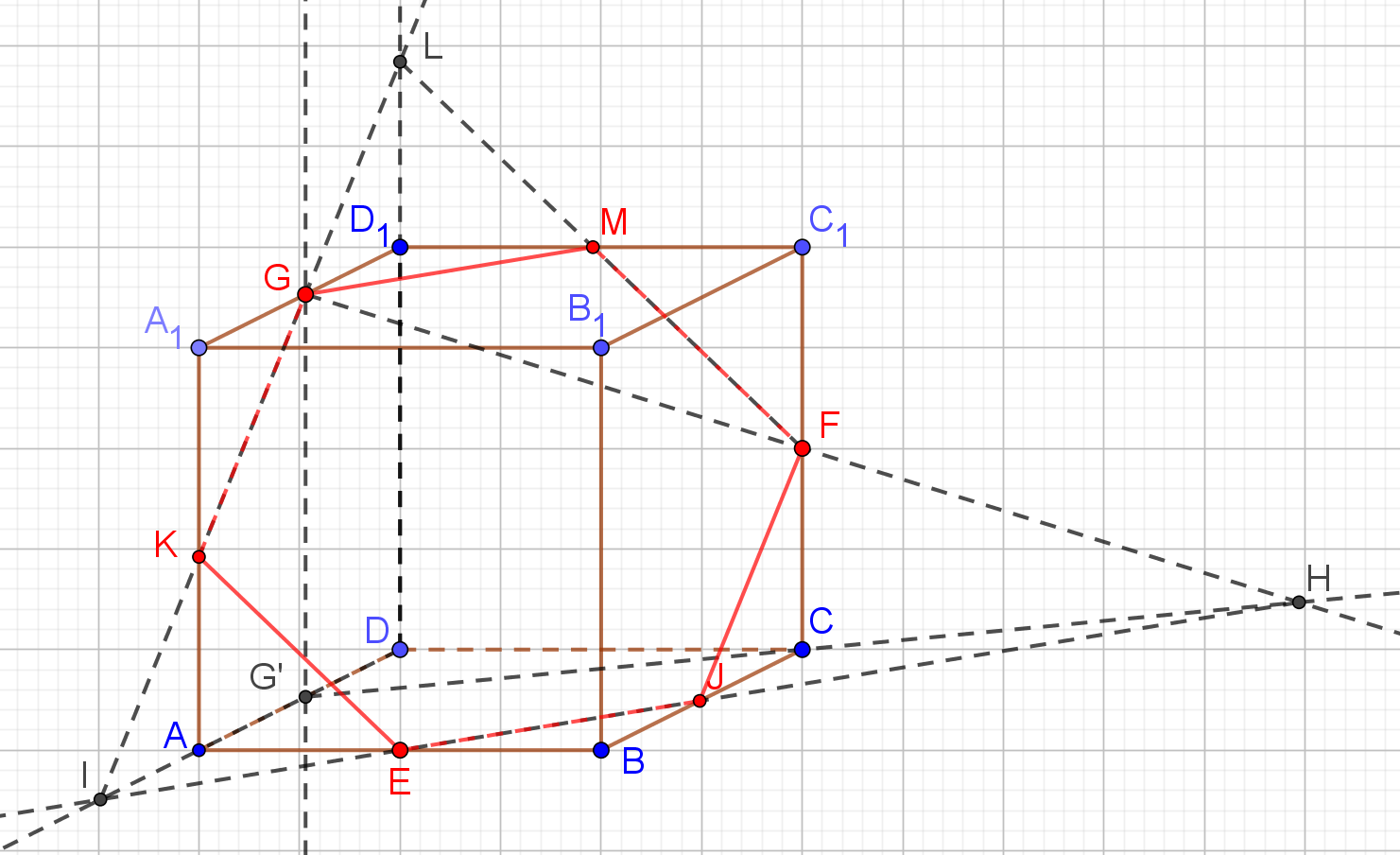 [Speaker Notes: В режиме слайдов построение сечение производится по шагам, кликаньем мышкой]
Треугольная призма
Постройте сечение правильной треугольной призмы плоскостью, проходящей через середины D, E, F рёбер AA1, BB1, B1C1. Какой фигурой оно является? Найдите его площадь, если рёбра призмы равны 1.
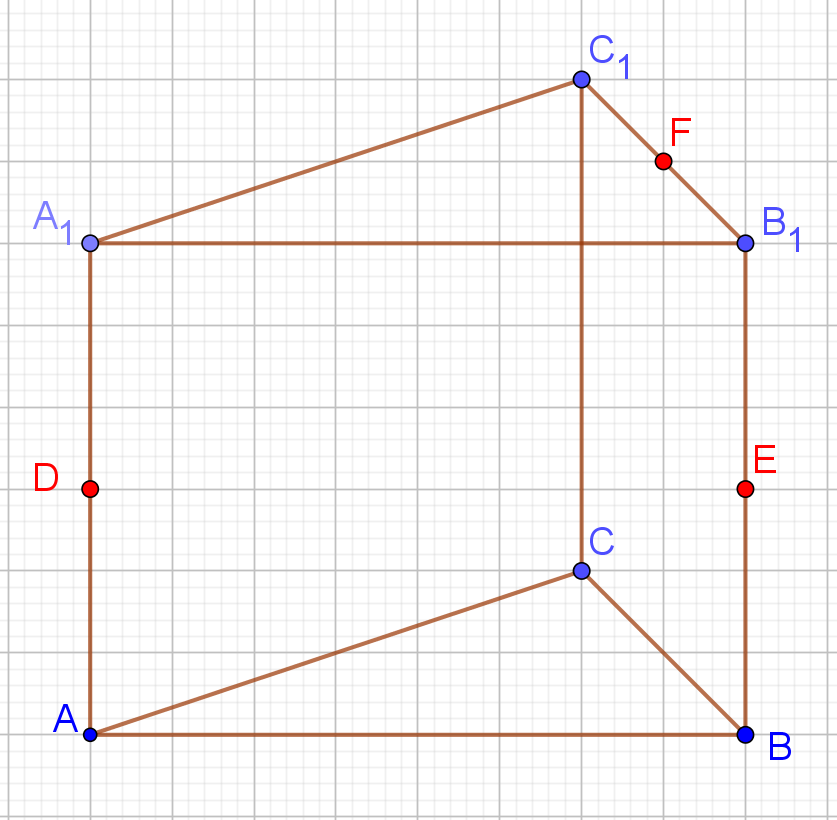 [Speaker Notes: В режиме слайдов построение сечение производится по шагам, кликаньем мышкой]
Решение. Сечением является равнобедренная трапеция. Её основания равны 1 и 0,5.
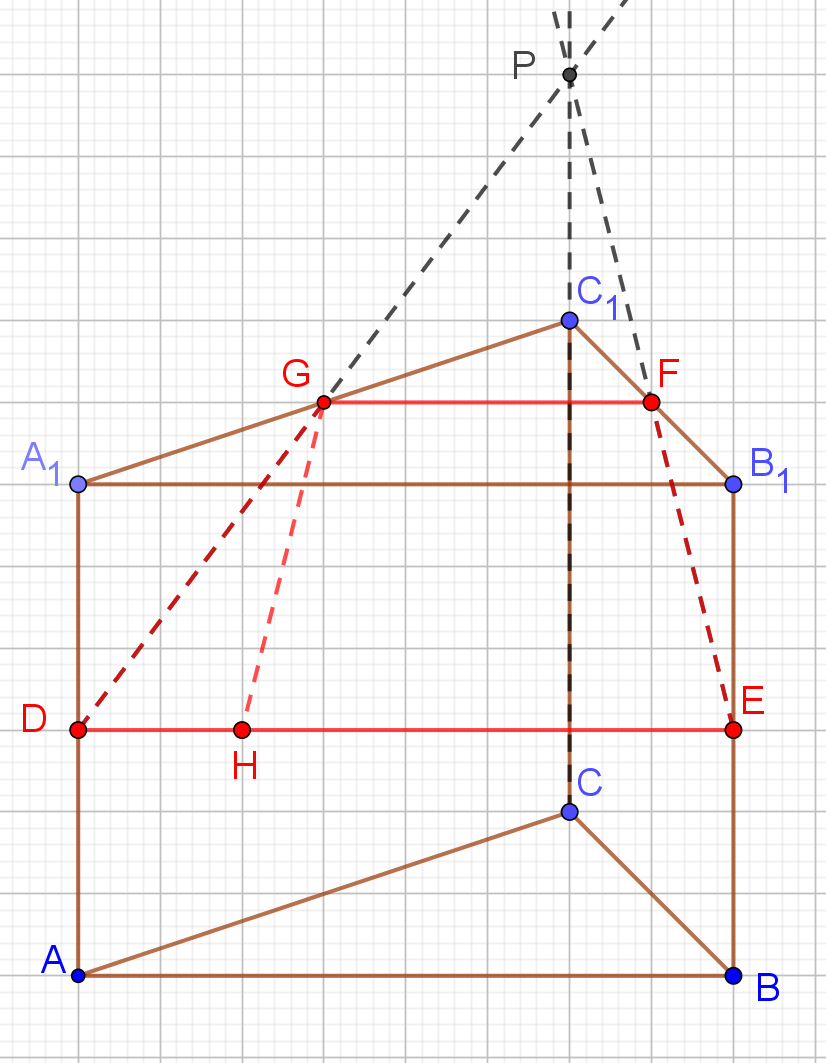 [Speaker Notes: В режиме слайдов построение сечение производится по шагам, кликаньем мышкой]
Постройте сечение правильной треугольной призмы плоскостью, проходящей через середины D, E, F рёбер AB, AA1, A1C1 соответственно. Какой фигурой оно является? Найдите его площадь, если рёбра призмы равны 1.
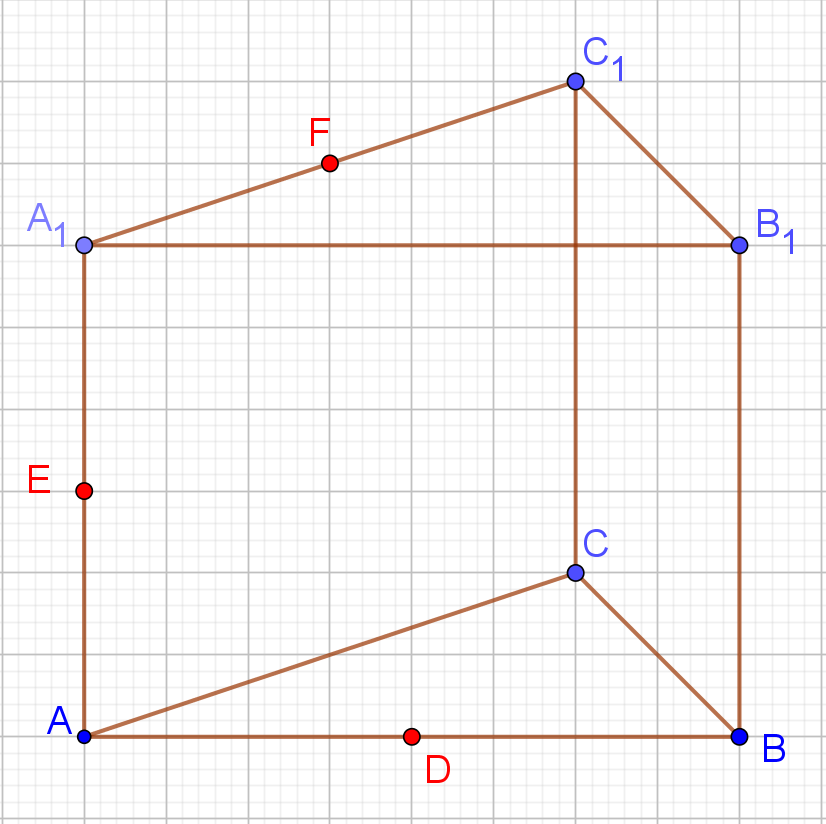 [Speaker Notes: В режиме слайдов построение сечение производится по шагам, кликаньем мышкой]
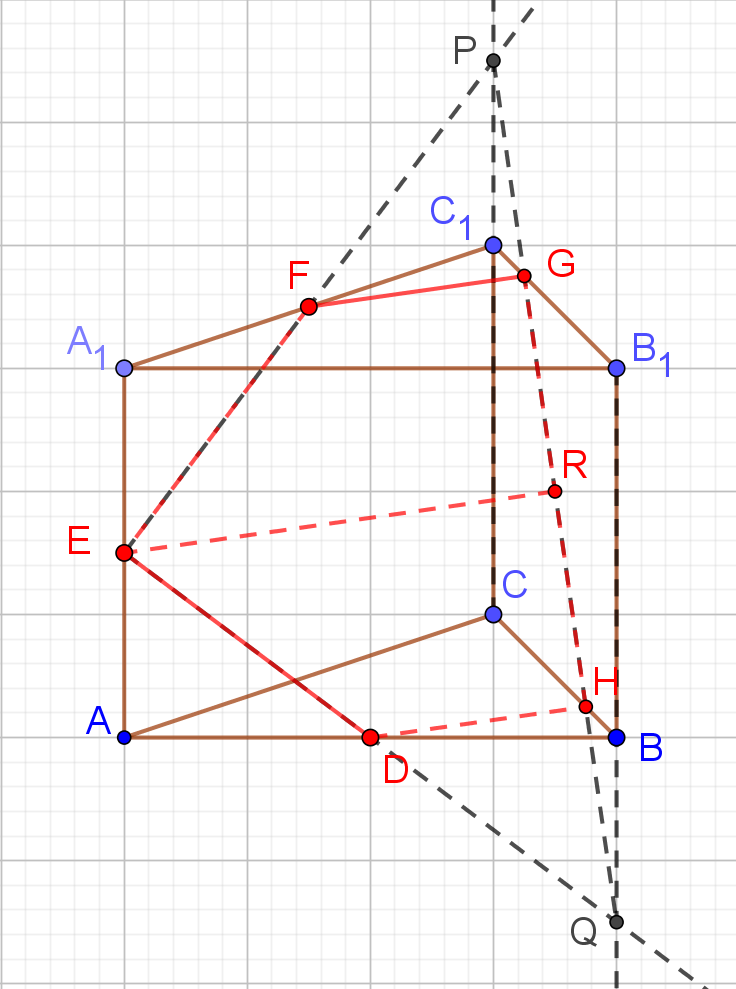 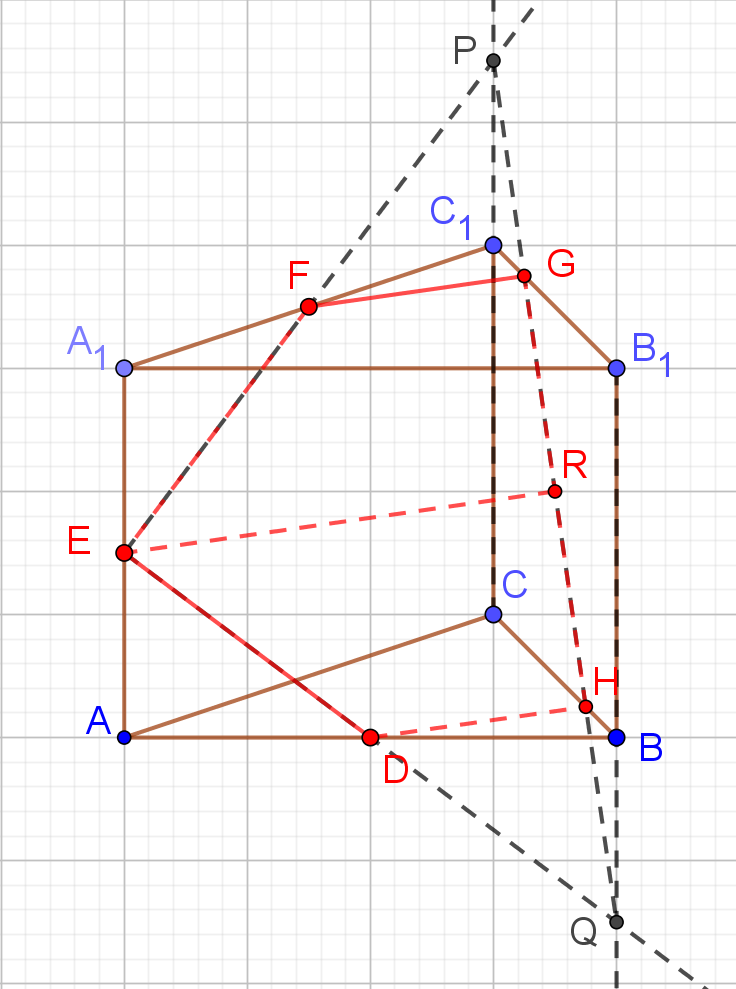 Пирамида
Постройте сечение правильной четырёхугольной пирамиды плоскостью, проходящей через вершину A и середины D, E рёбер SB, SD соответственно. Какой фигурой оно является? Найдите его площадь, если рёбра пирамиды равны 1.
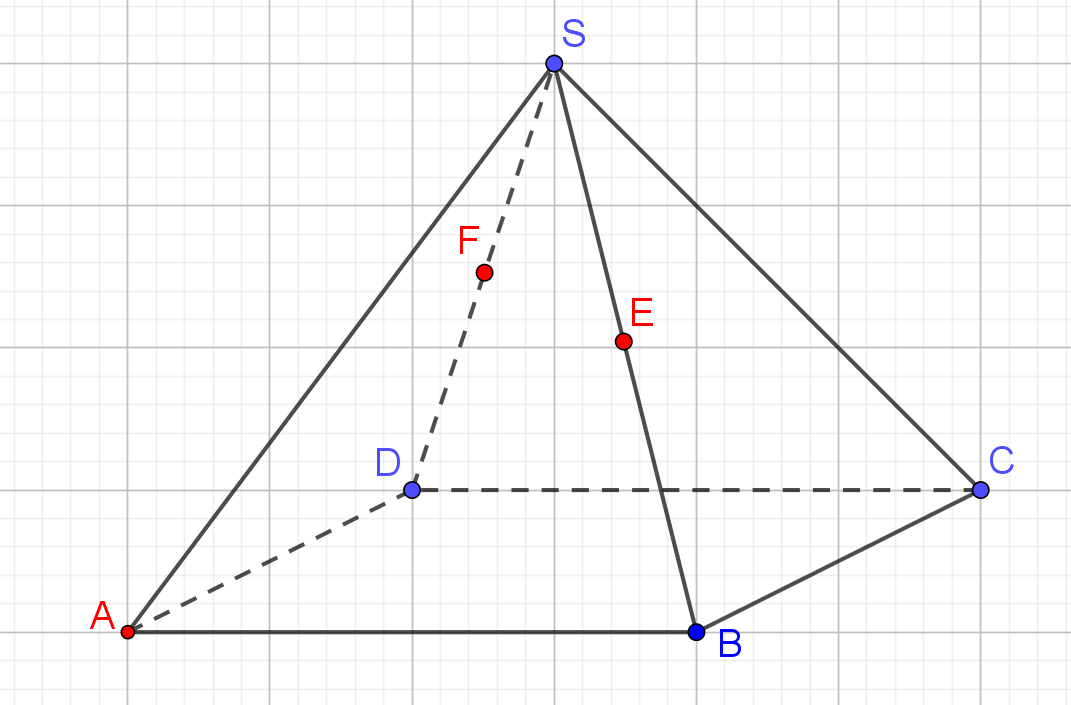 [Speaker Notes: В режиме слайдов построение сечение производится по шагам, кликаньем мышкой]
Решение. Сечением является дельтоид AEGF.
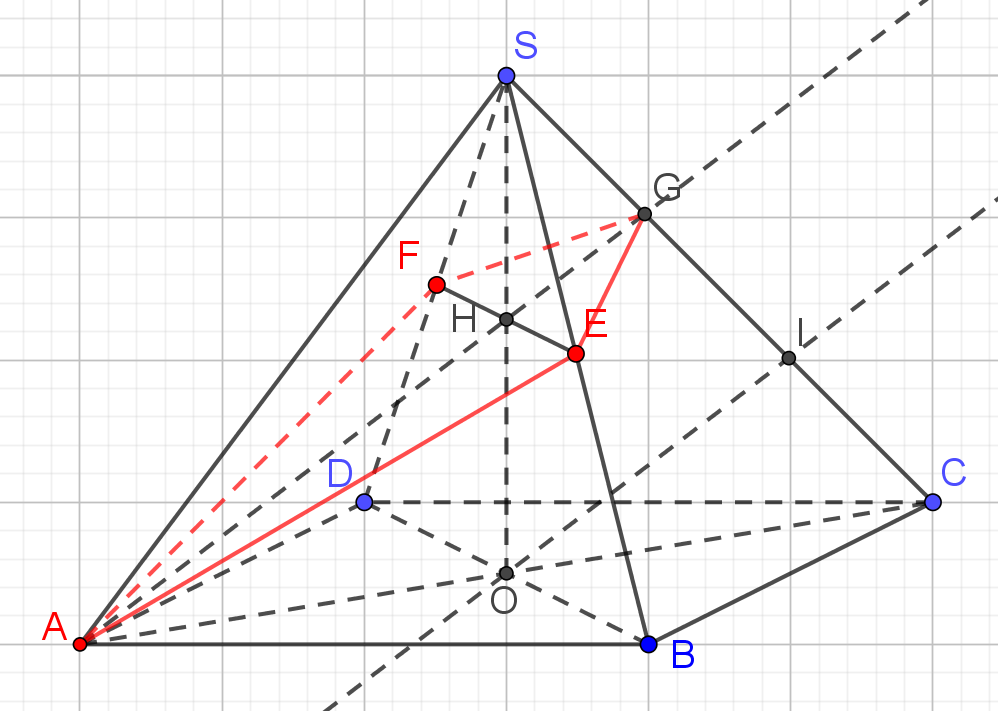 [Speaker Notes: В режиме слайдов построение сечение производится по шагам, кликаньем мышкой]
Постройте сечение правильной четырёхугольной пирамиды плоскостью, проходящей через середины D, E, F рёбер AB, BC, SD соответственно. Какой фигурой оно является? Найдите его площадь, если рёбра пирамиды равны 1.
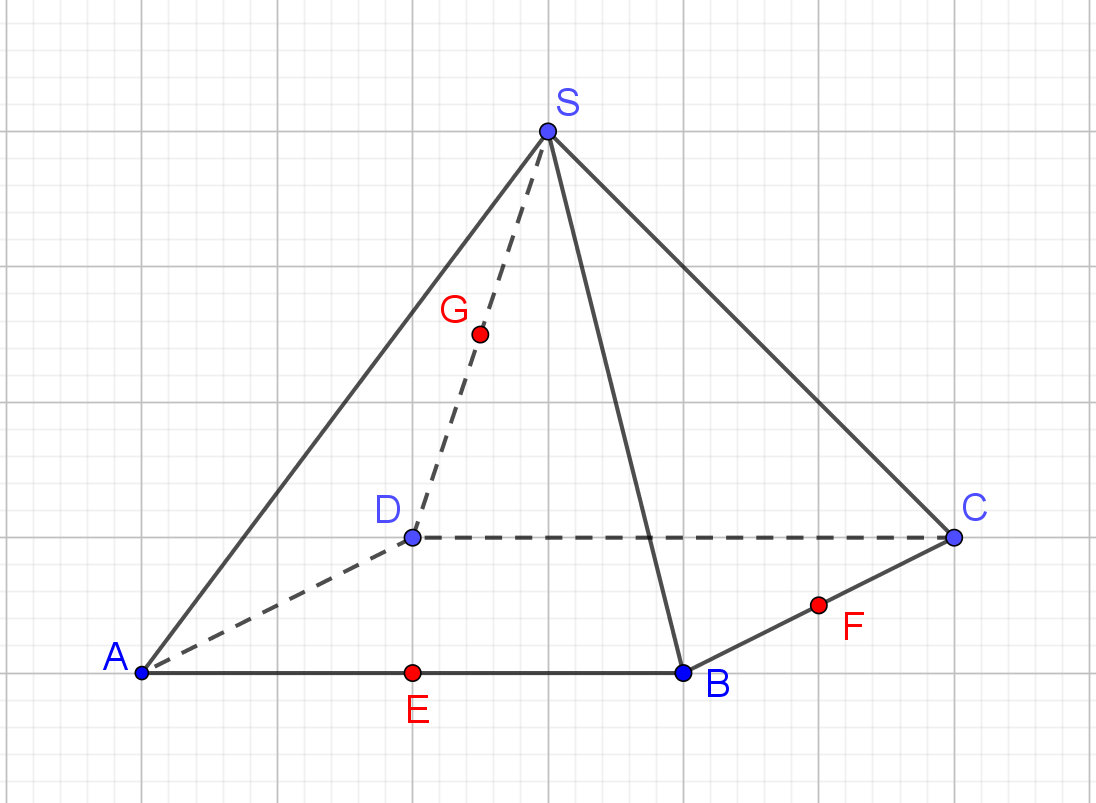 [Speaker Notes: В режиме слайдов построение сечение производится по шагам, кликаньем мышкой]
Решение. Сечением является пятиугольник EFIGJ.
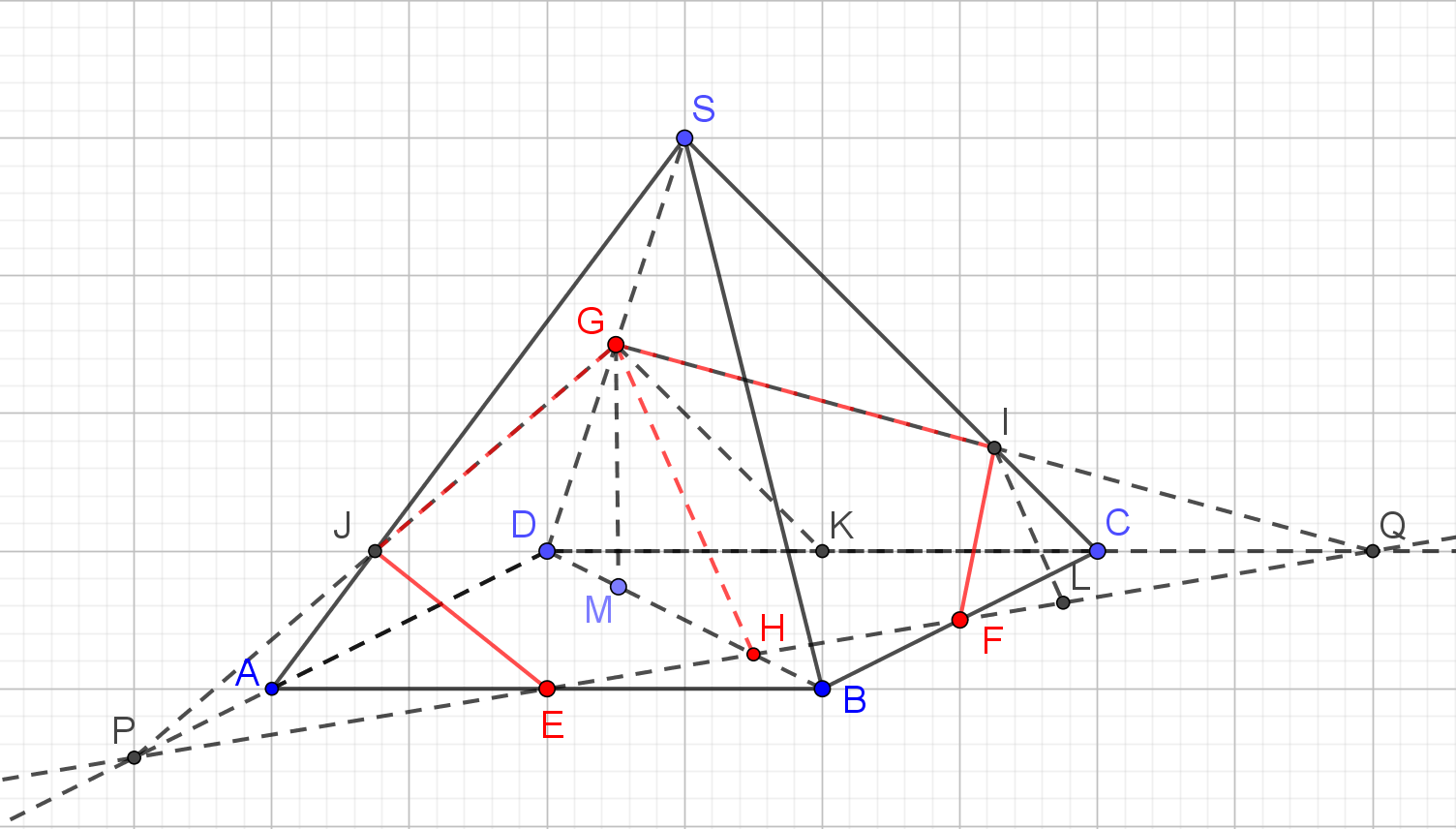 [Speaker Notes: В режиме слайдов построение сечение производится по шагам, кликаньем мышкой]
Шестиугольная призма
Постройте сечение правильной шестиугольной призмы плоскостью, проходящей через точки A, B, D1. Какой фигурой оно является? Найдите его площадь, если рёбра призмы равны 1.
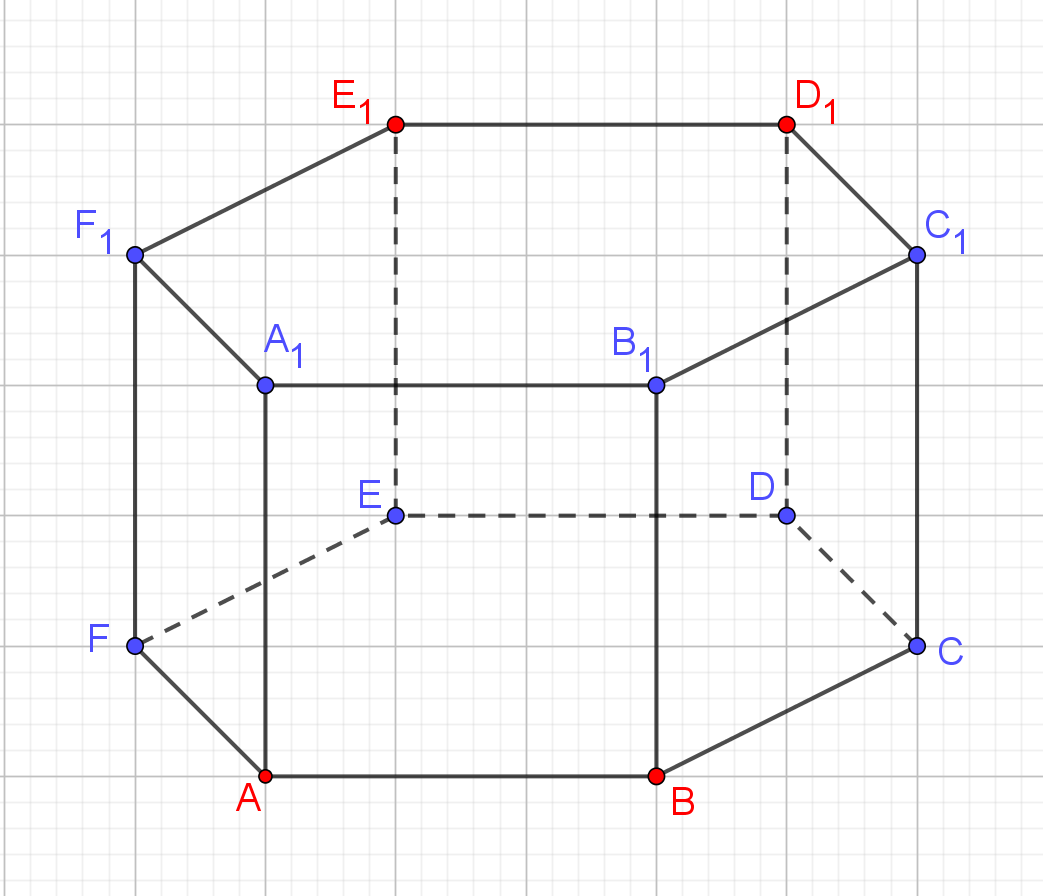 [Speaker Notes: В режиме слайдов построение сечения производится по шагам, кликаньем мышкой]
Решение 1. Сечением является шестиугольник, состоящий из прямоугольника ABD1E1 и двух равных треугольников.
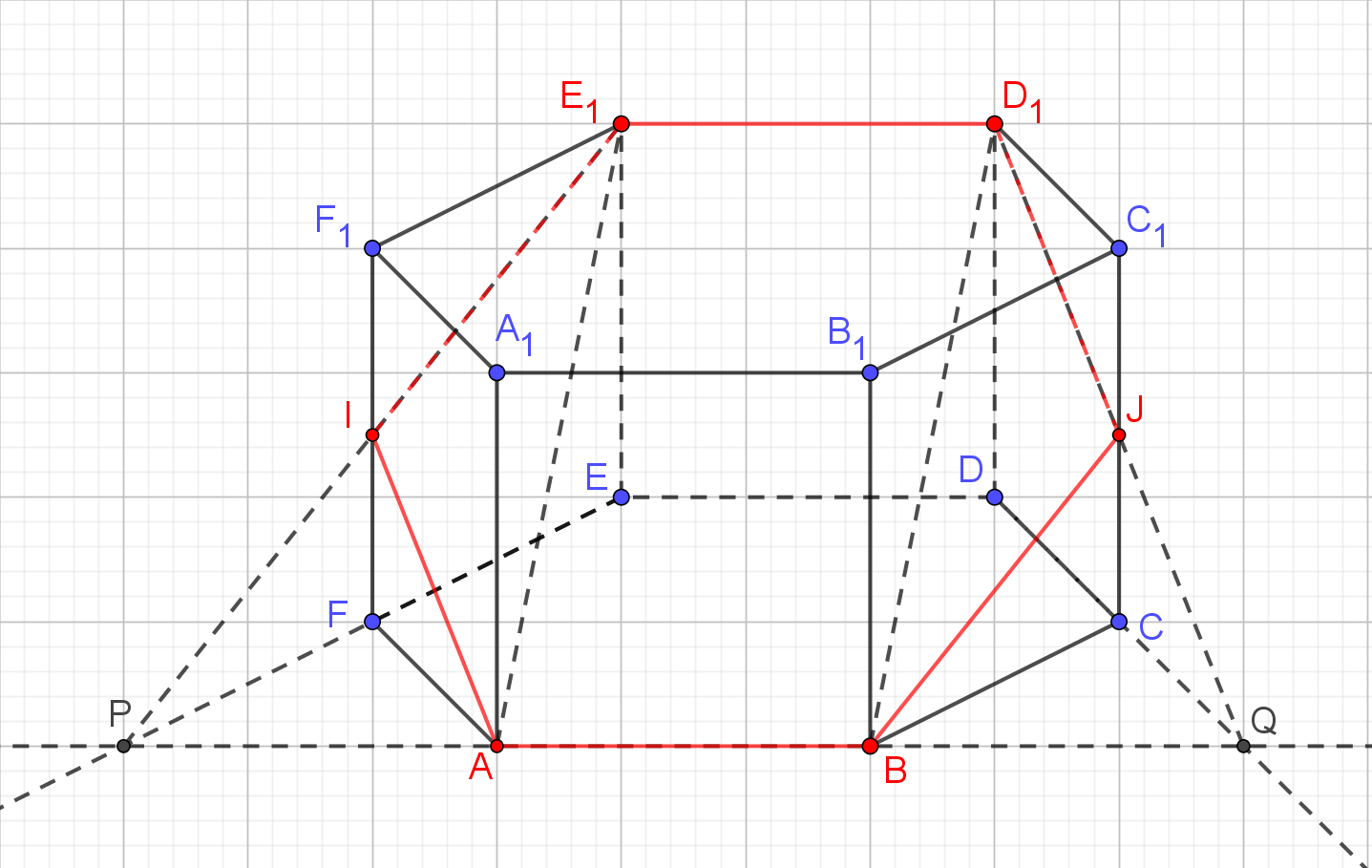 Площадь прямоугольника равна 2. Площади треугольников равны 0,5. Площадь сечения равна 3.
Решение 2. Сечением является шестиугольник.
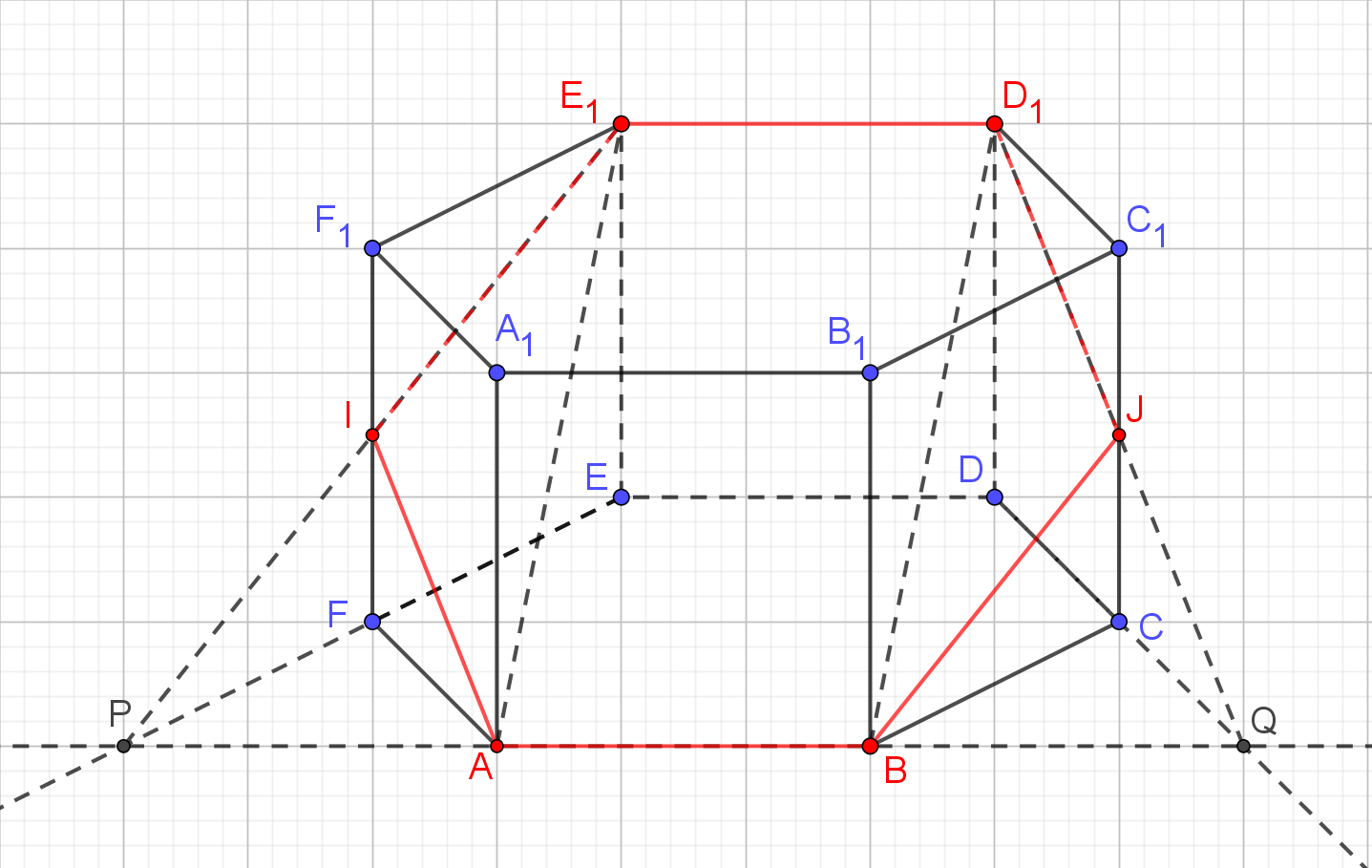 Постройте сечение правильной шестиугольной призмы плоскостью, проходящей через точки A, C, E1. Какой фигурой оно является? Найдите его площадь, если рёбра призмы равны 1.
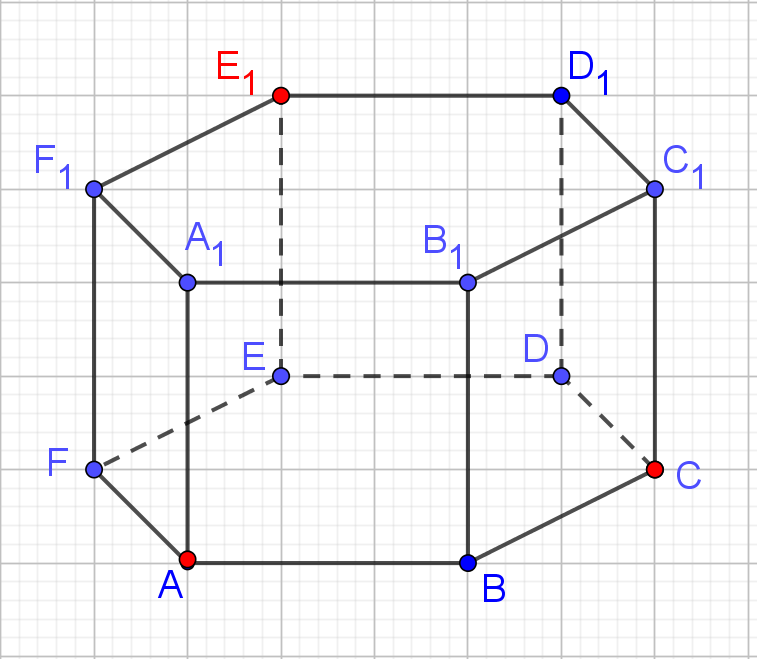 [Speaker Notes: В режиме слайдов построение сечения производится по шагам, кликаньем мышкой]
Решение. Сечением является пятиугольник.
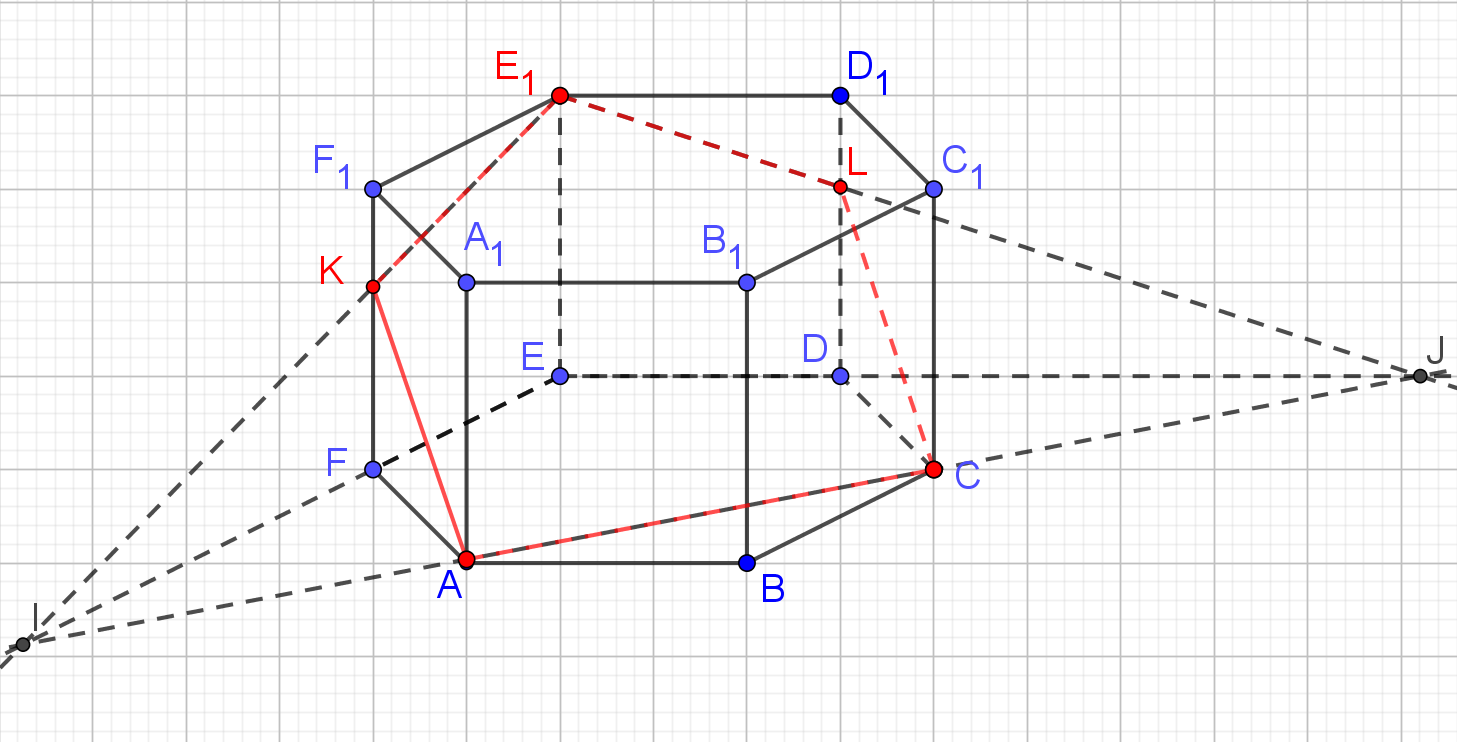 Шестиугольная пирамида
Постройте сечение правильной шестиугольной пирамиды плоскостью, проходящей через вершины A, B и середину G ребра SD. Какой фигурой оно является? Найдите его площадь, если стороны основания призмы равны 1, а боковые рёбра равны 2.
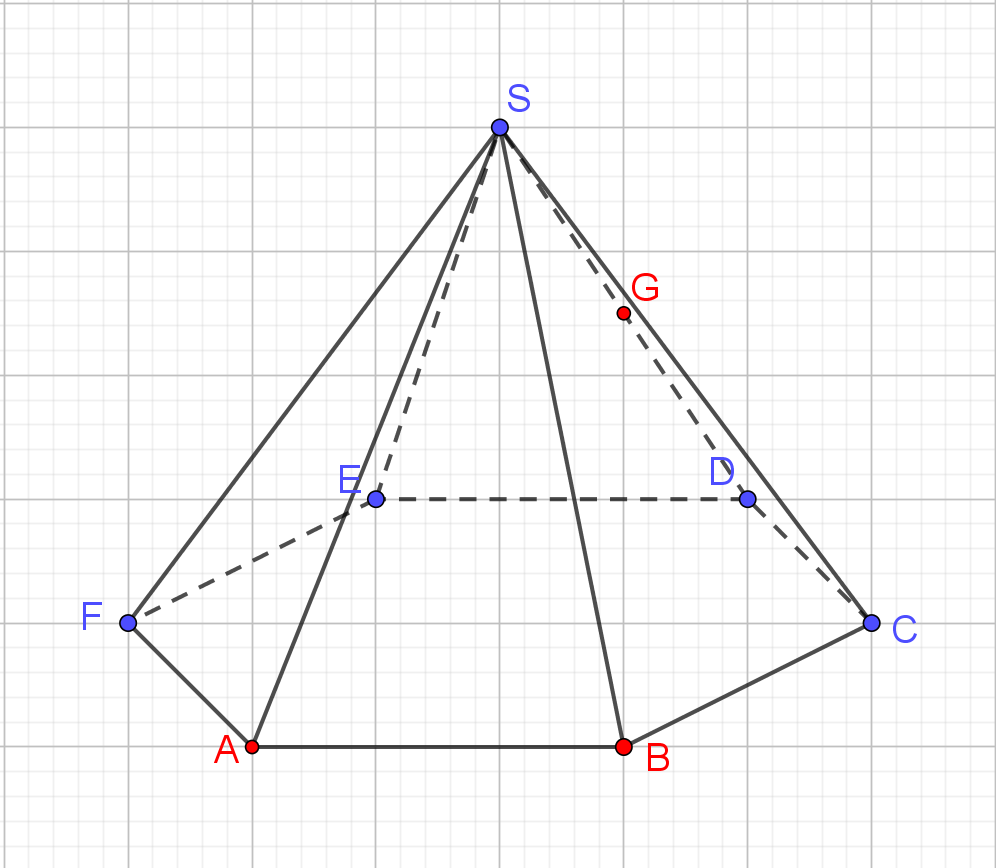 [Speaker Notes: В режиме слайдов построение сечения производится по шагам, кликаньем мышкой]
Решение 1. Сечением является шестиугольник.
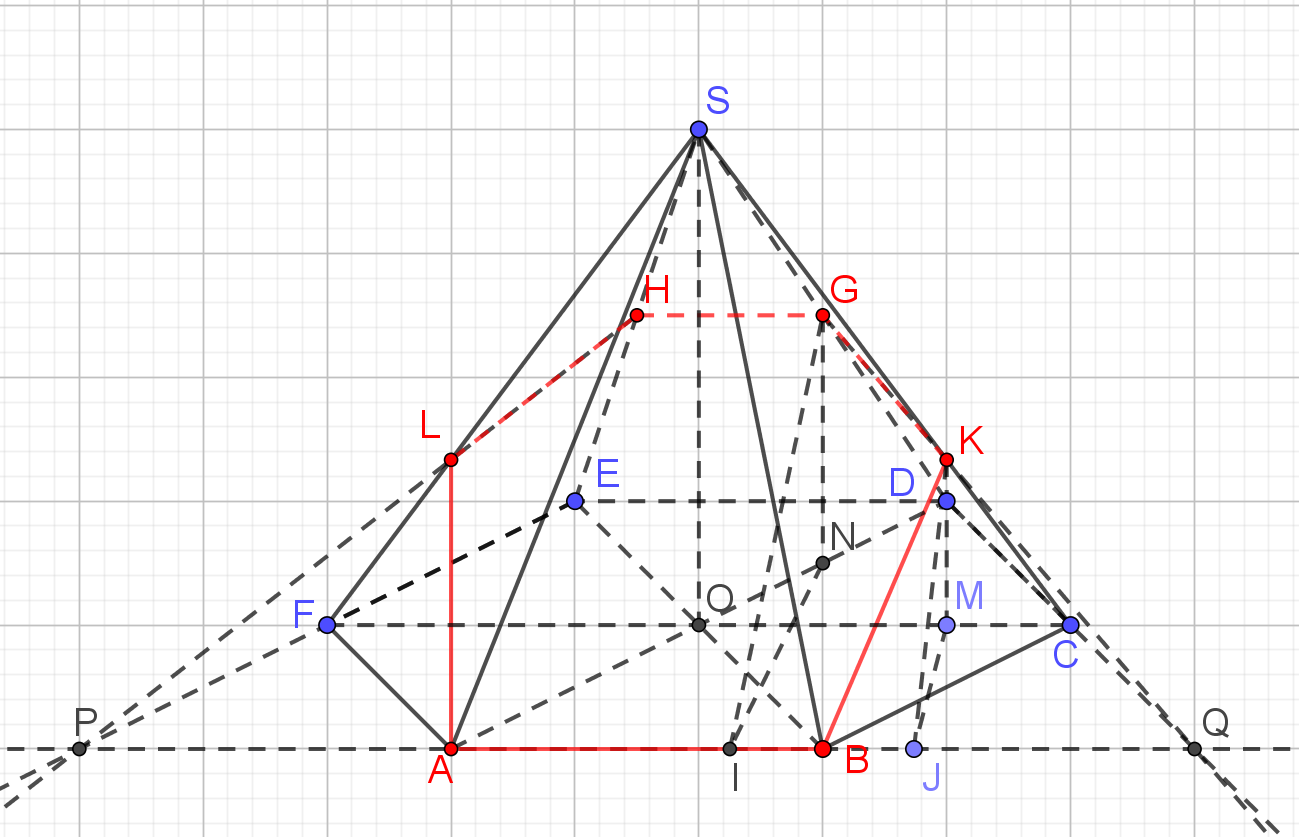 [Speaker Notes: В режиме слайдов построение сечения производится по шагам, кликаньем мышкой]
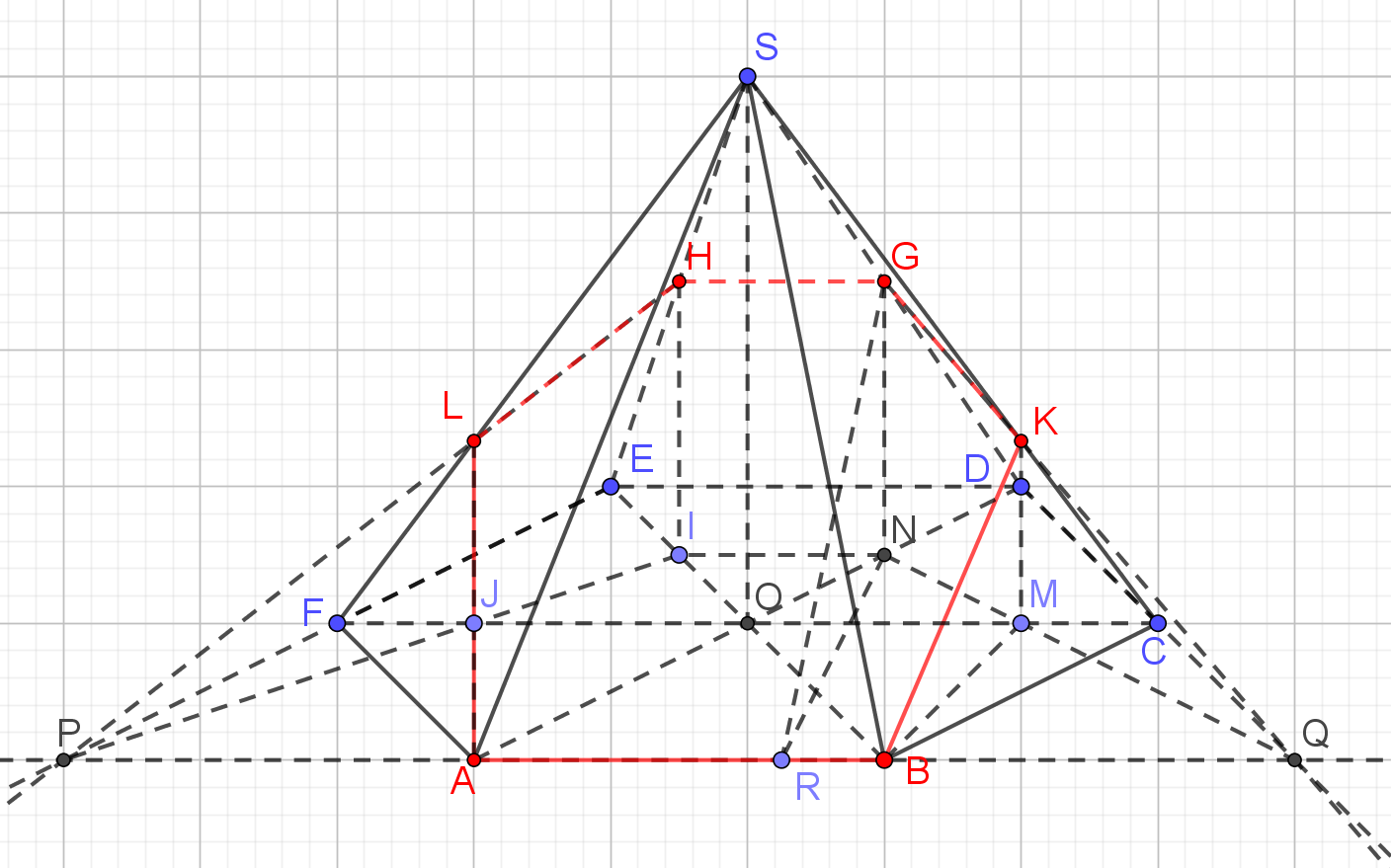 [Speaker Notes: В режиме слайдов построение сечения производится по шагам, кликаньем мышкой]
Самостоятельная работа
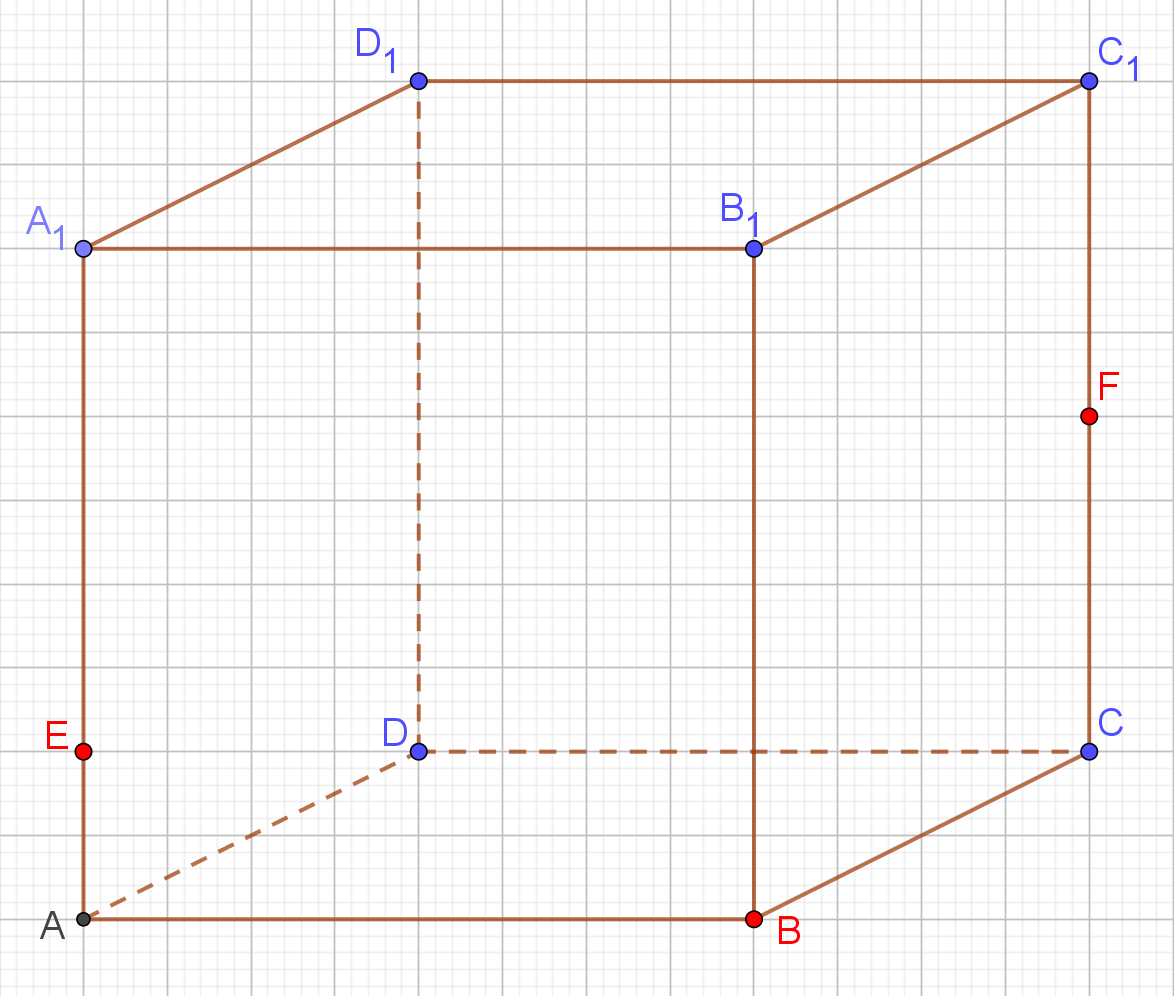 [Speaker Notes: В режиме слайдов построение сечения производится по шагам, кликаньем мышкой]
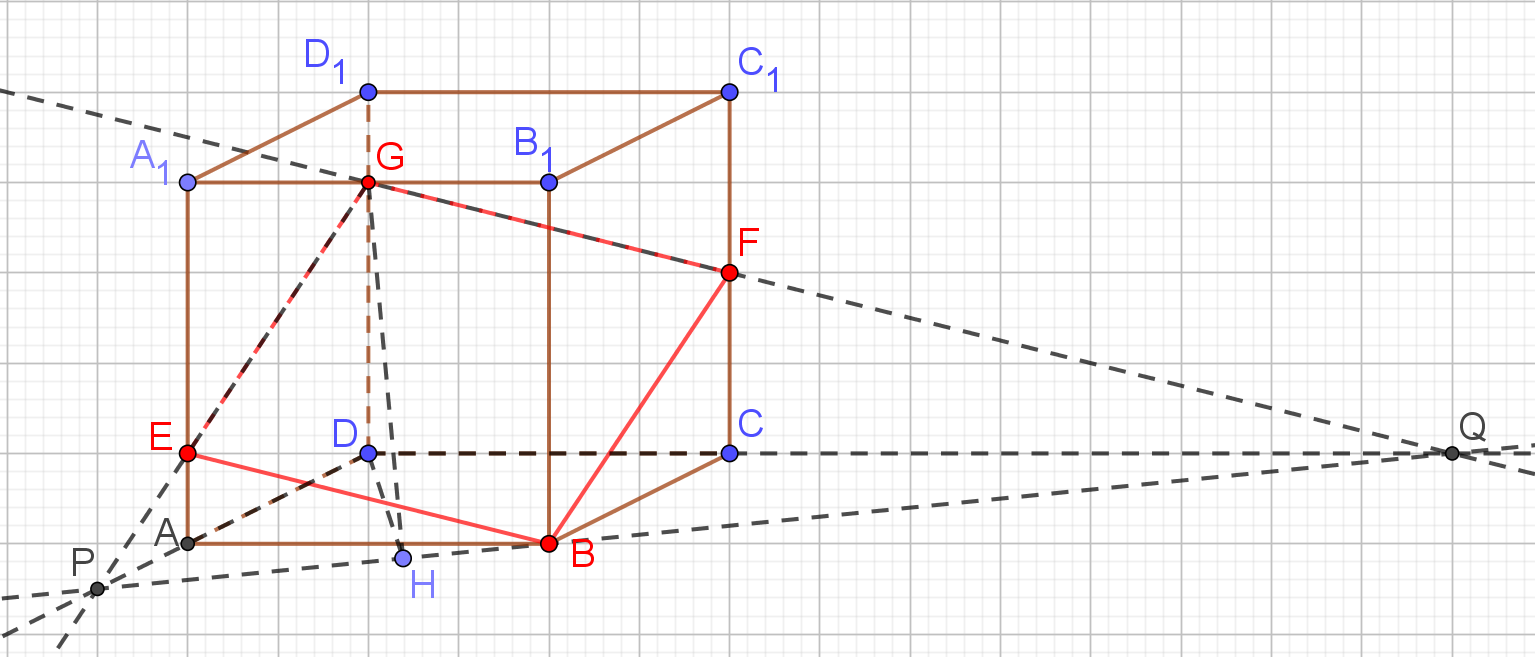 [Speaker Notes: В режиме слайдов построение сечения производится по шагам, кликаньем мышкой]
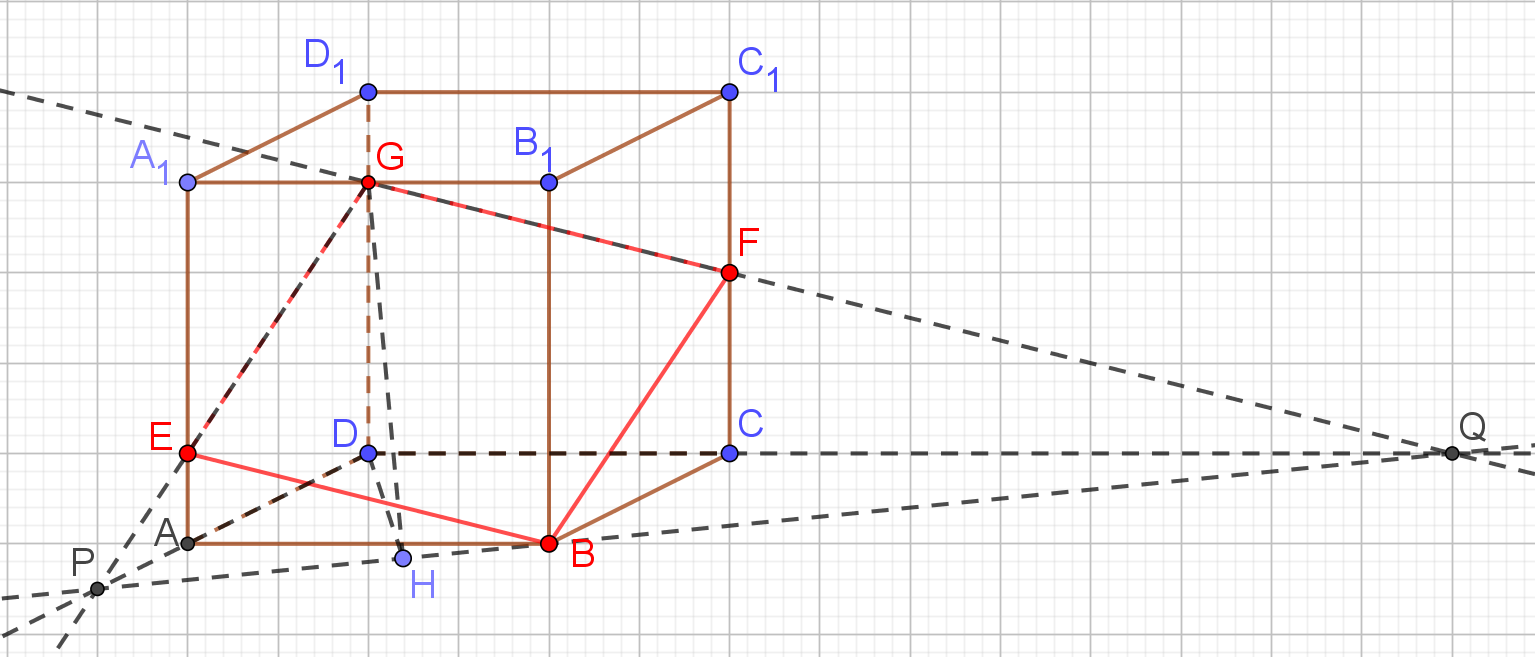 [Speaker Notes: В режиме слайдов построение сечения производится по шагам, кликаньем мышкой]